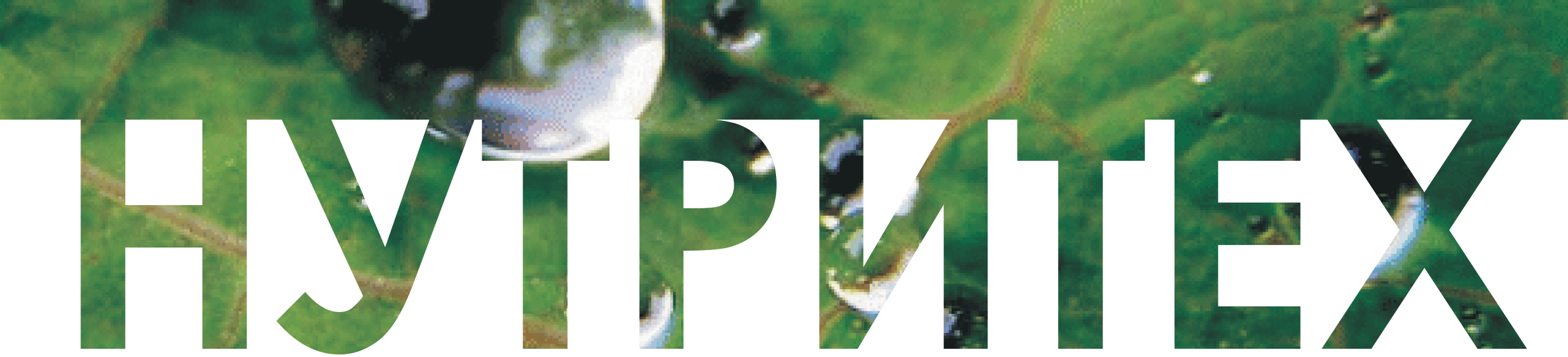 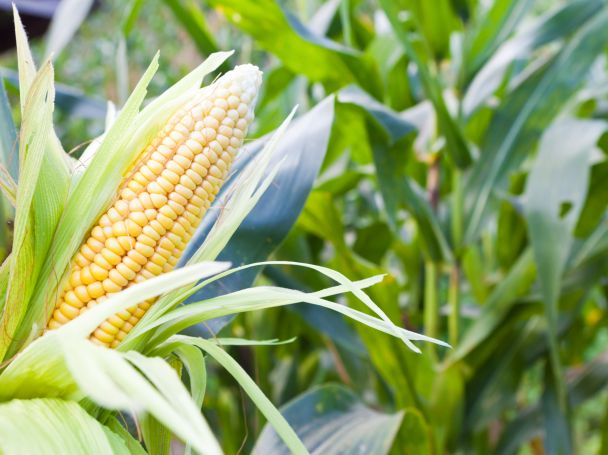 Специальные 
удобрения 
нового поколения…
Нутривант и Меристем
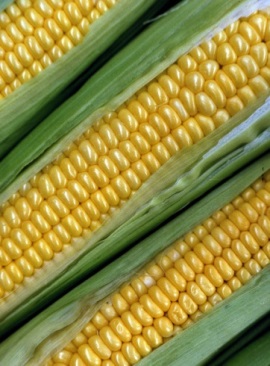 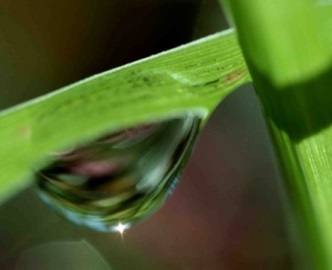 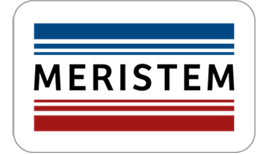 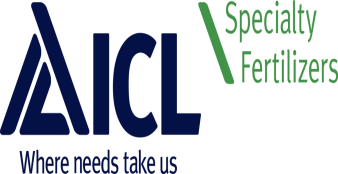 КУКУРУЗА
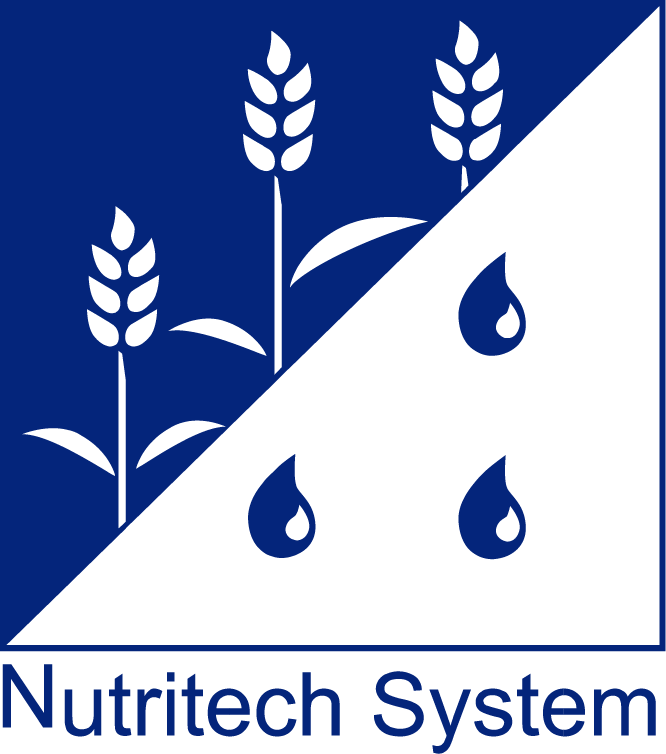 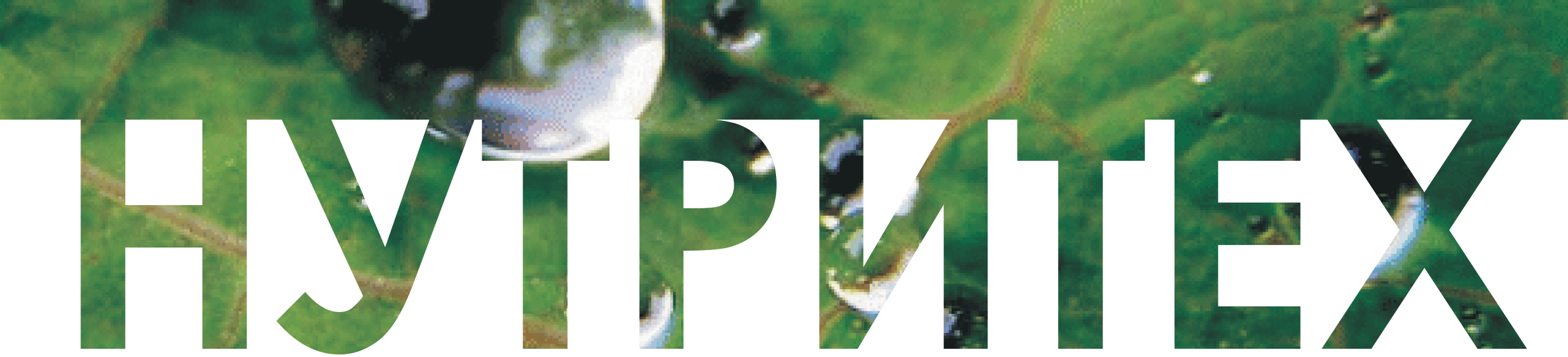 ПРЕИМУЩЕСТВА УДОБРЕНИЙ «НУТРИВАНТ»
- Основаны на лучшем сырье - MKP и KNO3
- Высокая чистота, без токсичных веществ
- Без содержания хлора
- Состав макро и микроэлементов соответствует 
   биологической  потребности растения
- Совместимость со средствами защиты растений (СЗР) 
- На сегодняшний день являются ЛУЧШЕЙ листовой подкормкой
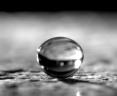 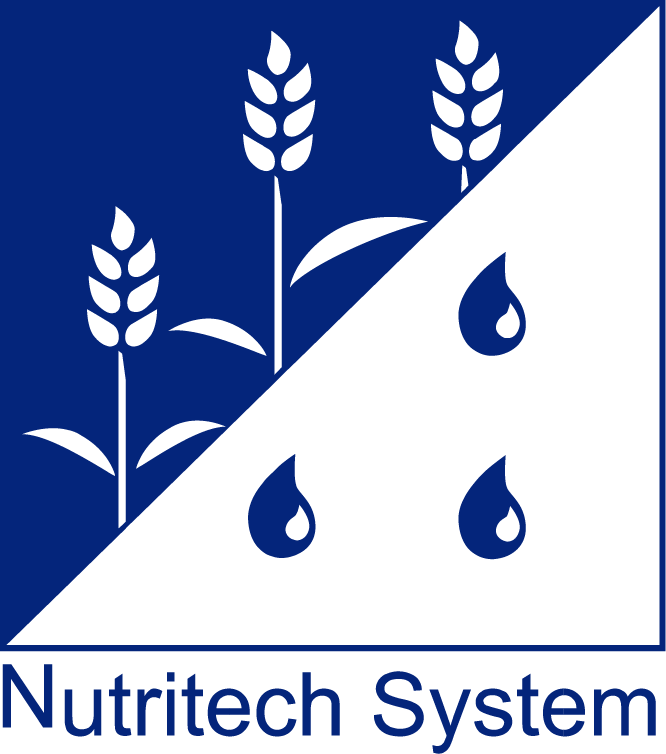 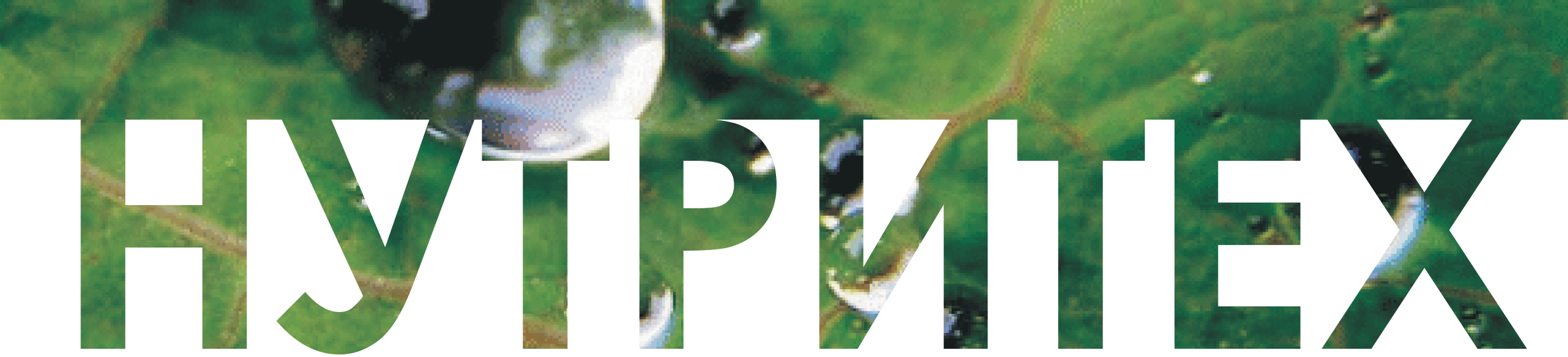 И самое главное:
«Нутривант» содержит
Прилипатель (ПАВ)  ФЕРТИВАНТ
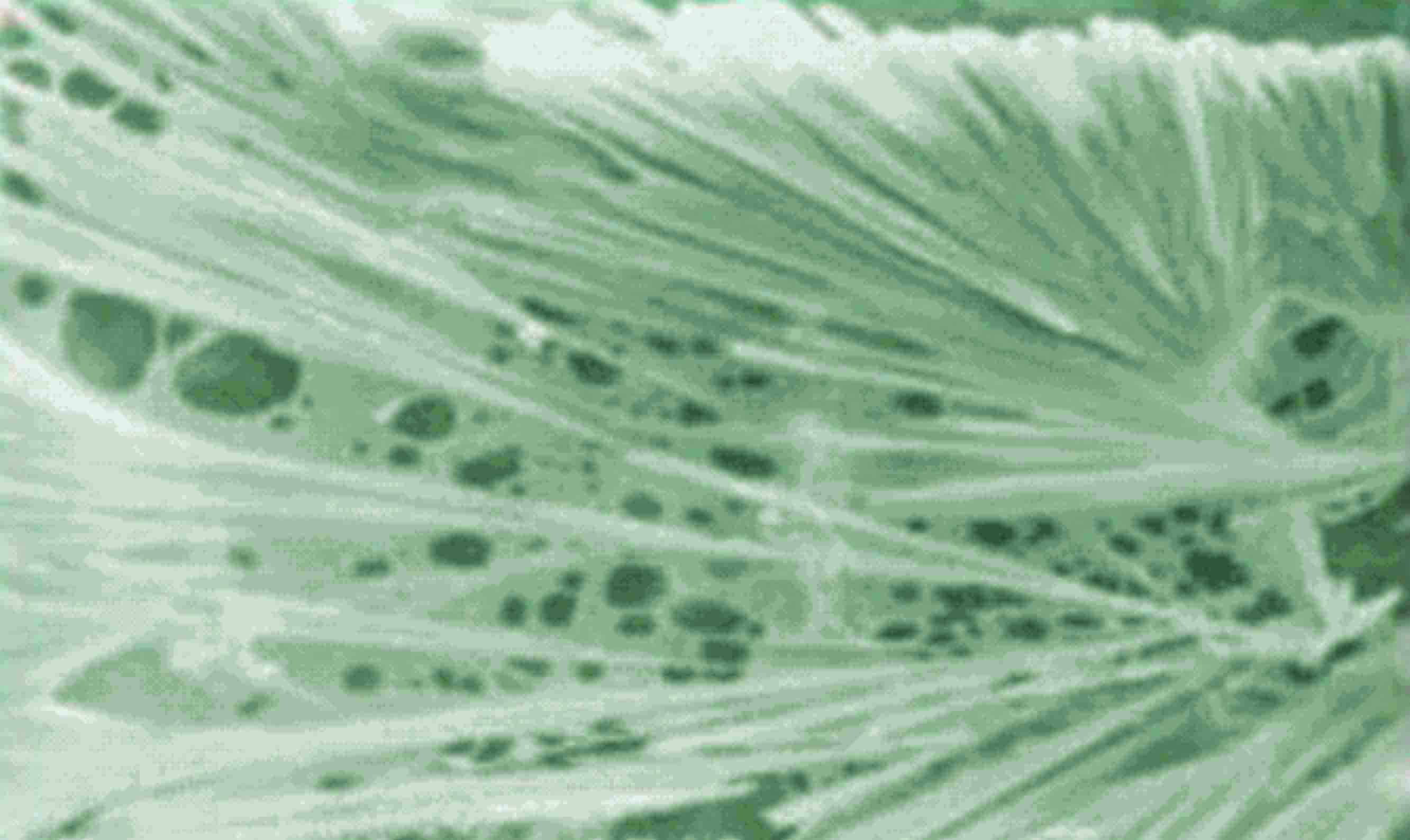 100% фиксация
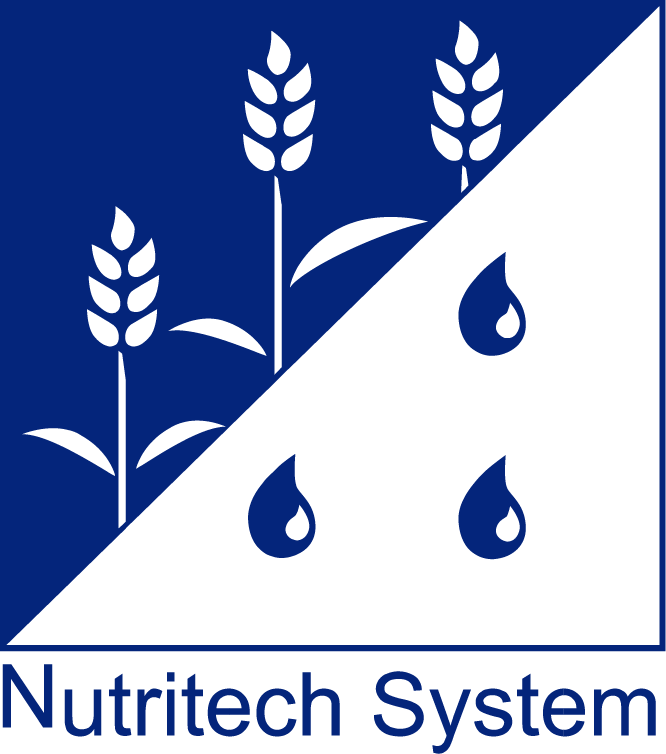 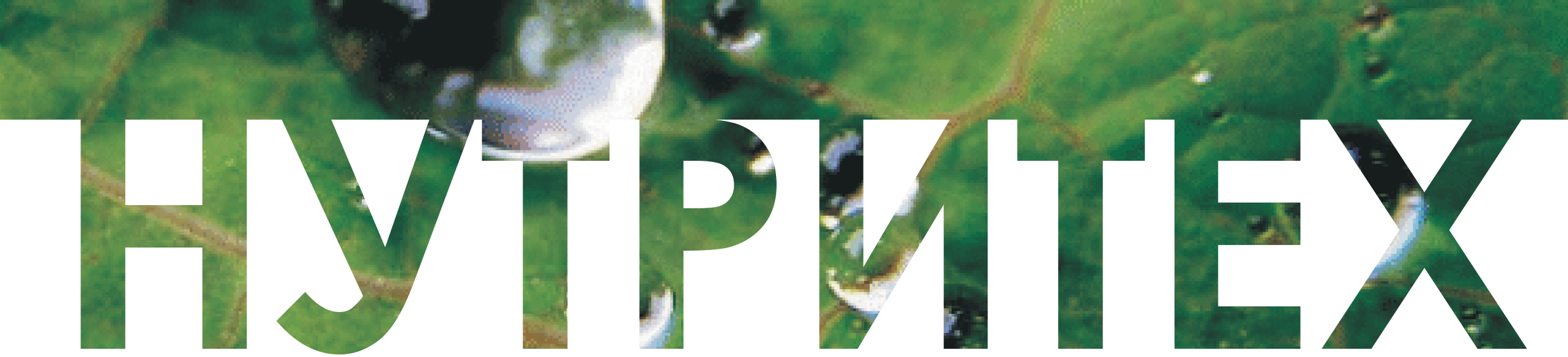 Прилипатель FERTIVANT
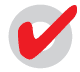 Обеспечивает медленный, постоянный и непрерывный уровень потока питательных элементов на длинный период времени
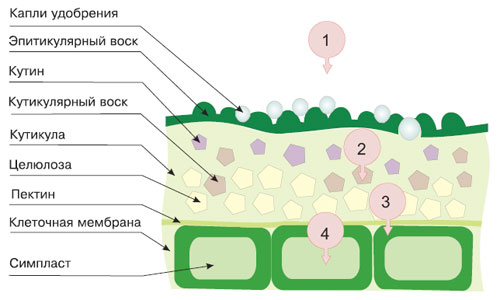 Препятствует смыву питательных элементов с дождевыми осадками
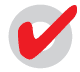 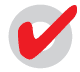 Усиливает поверхностное 
натяжение и равномерно распределяет раствор 
по поверхности 
листовой пластины
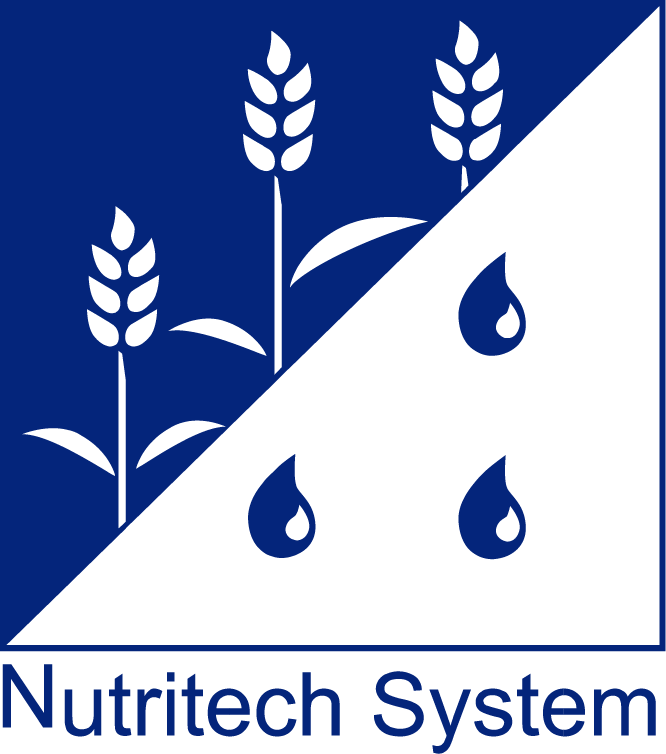 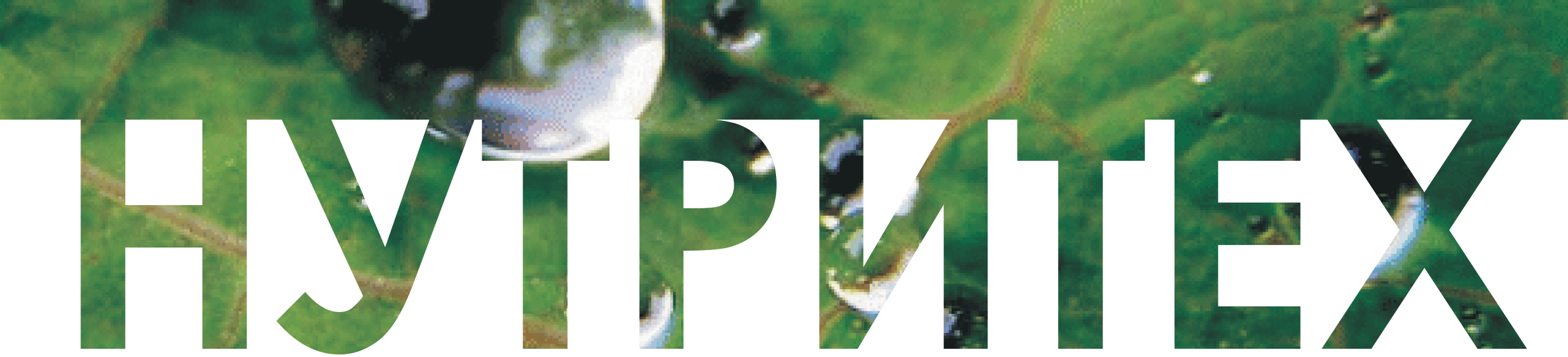 Нутривант Плюс Кукуруза
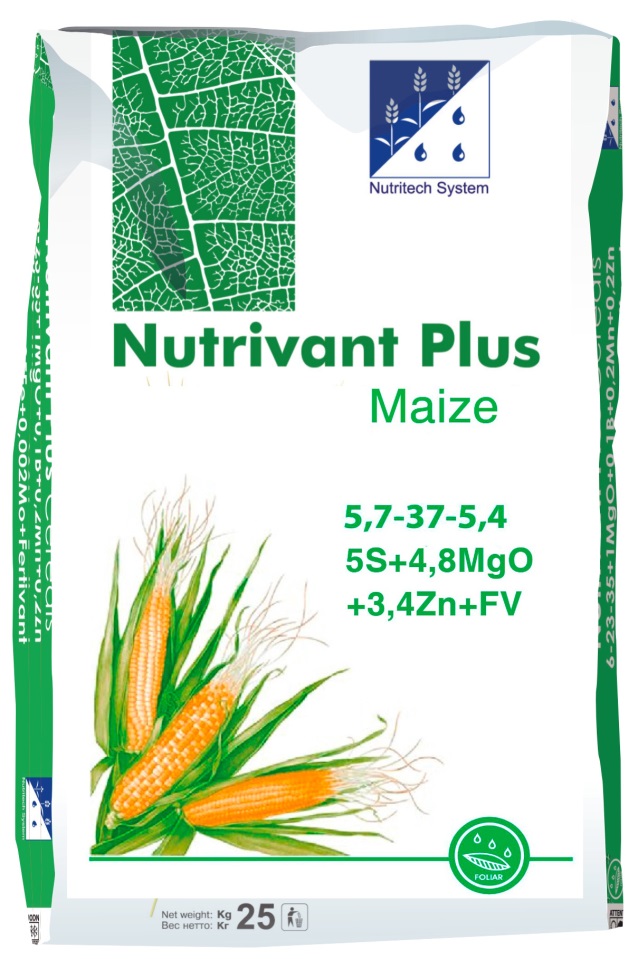 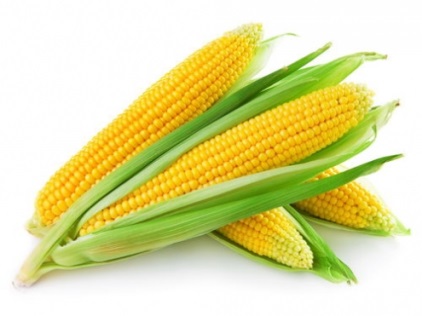 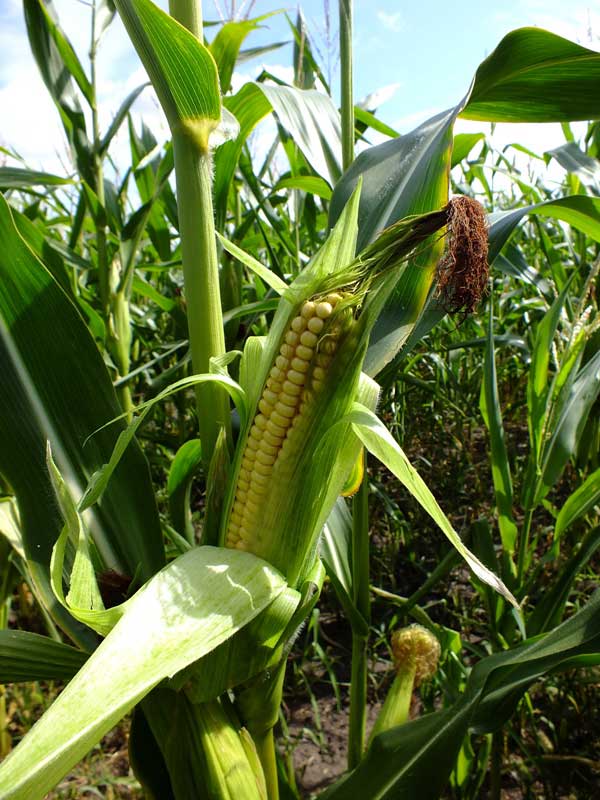 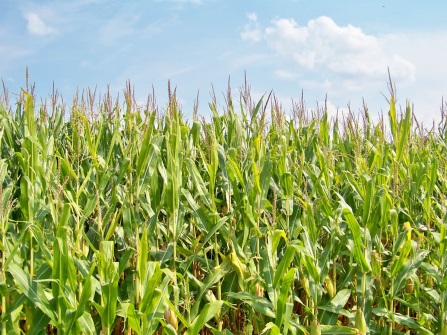 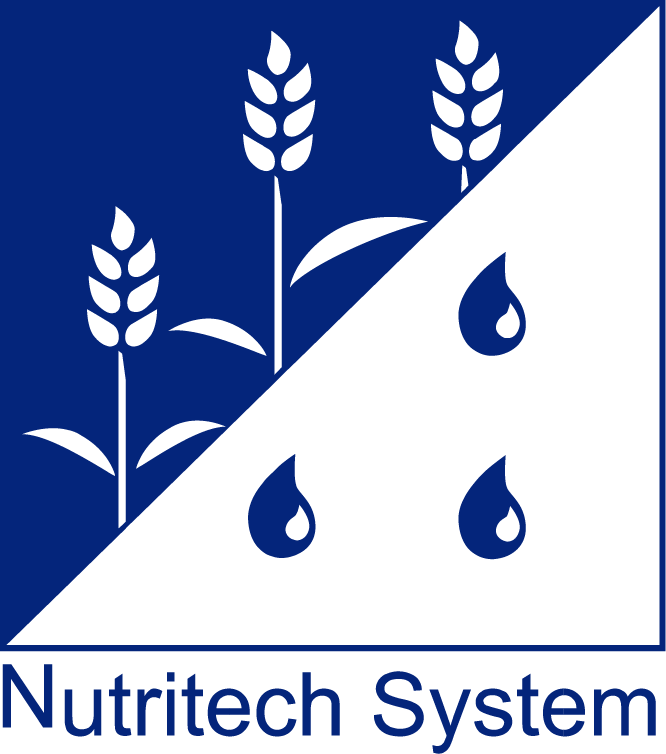 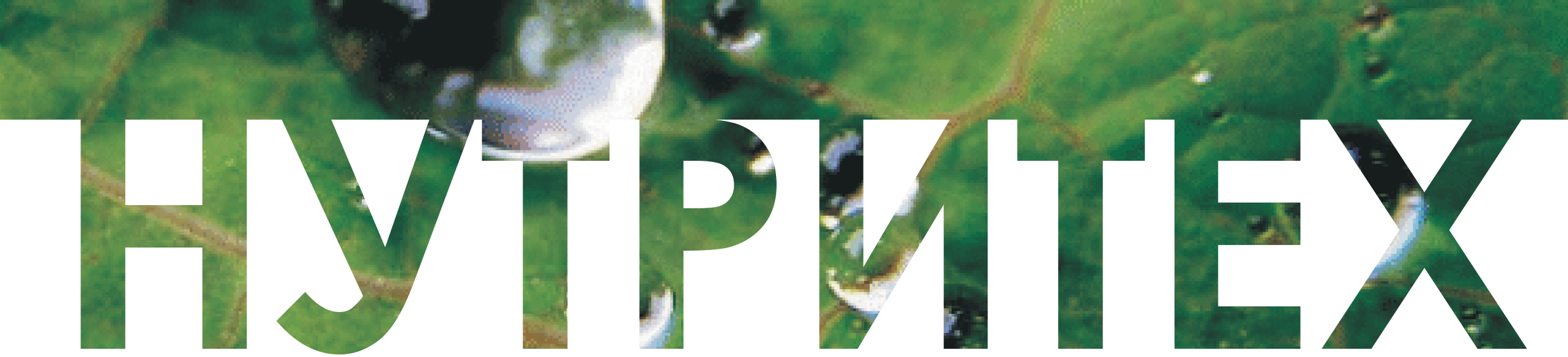 Некорневые подкормки 
«Нутривант» для кукурузы
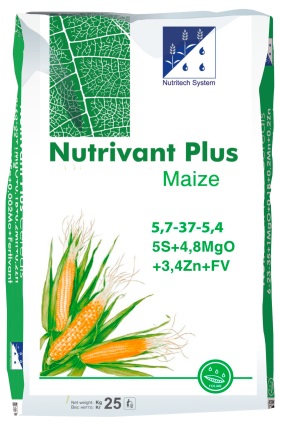 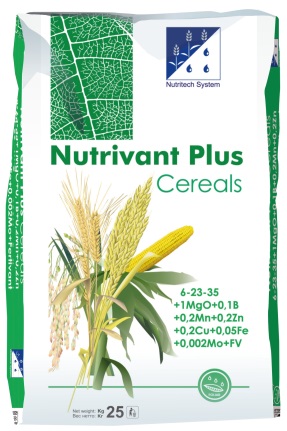 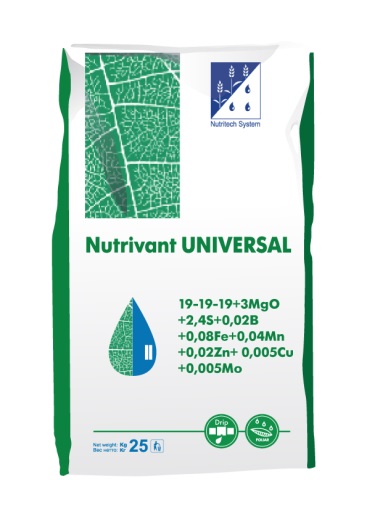 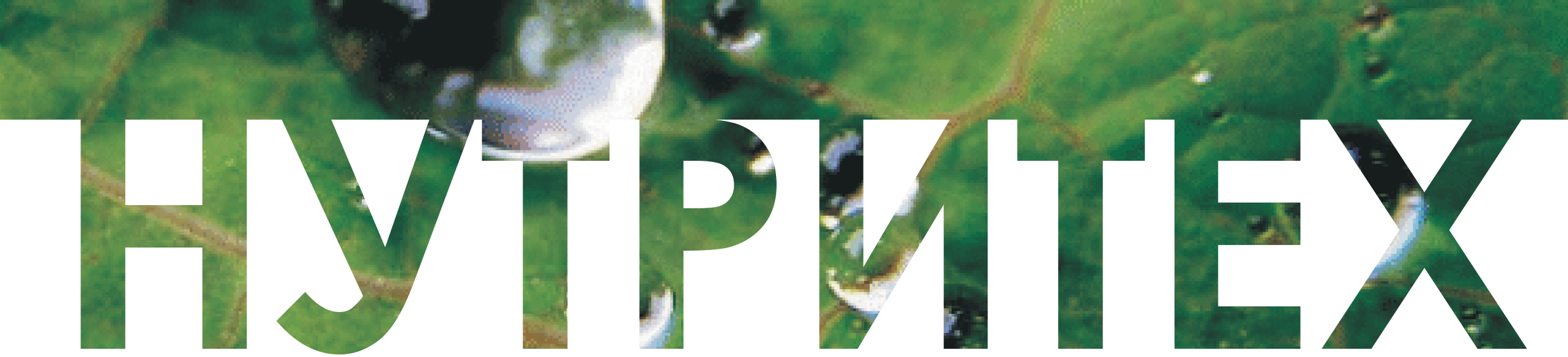 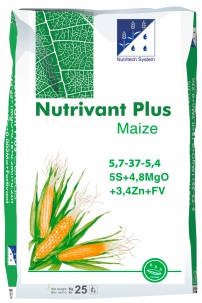 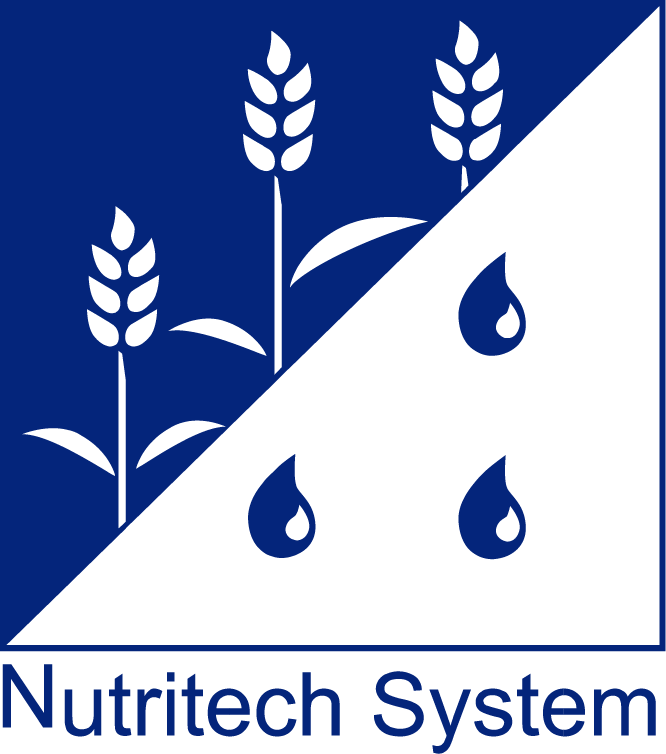 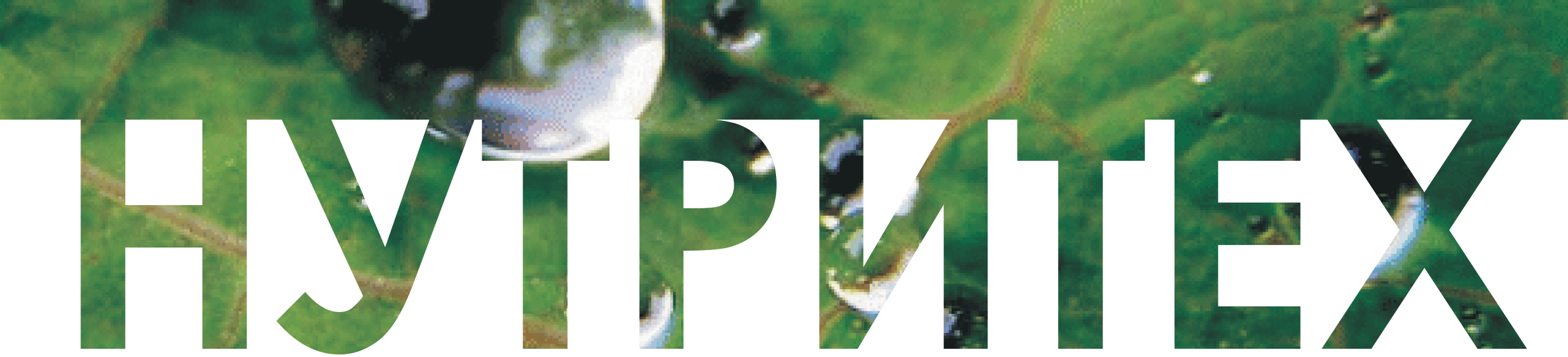 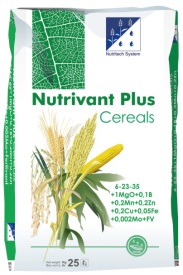 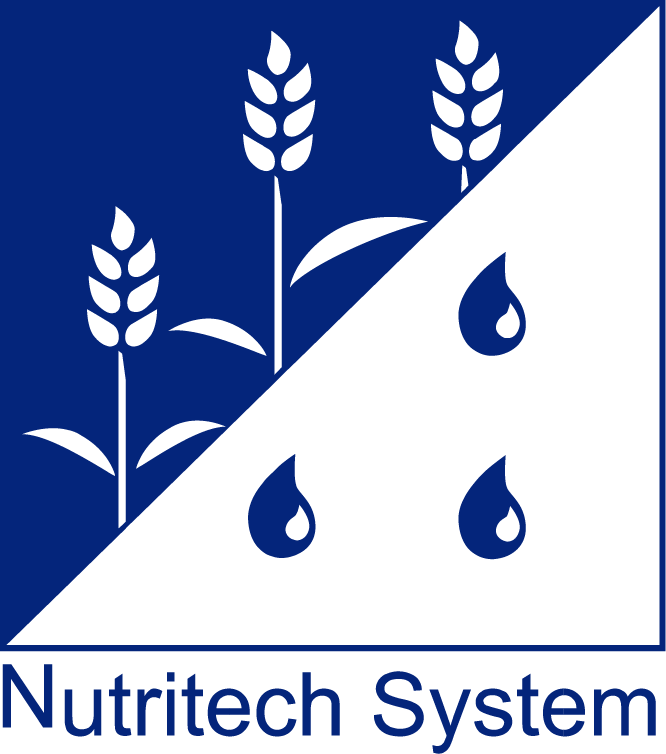 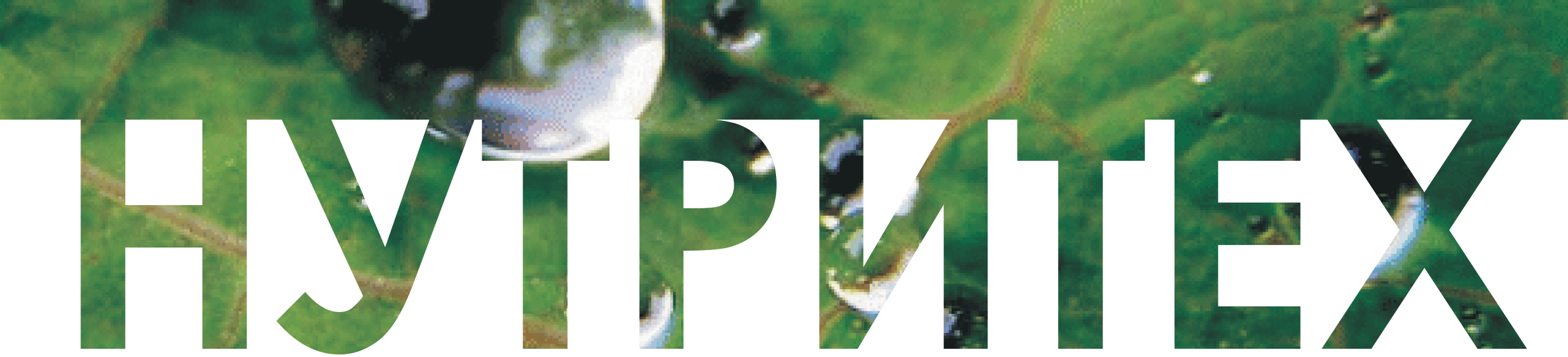 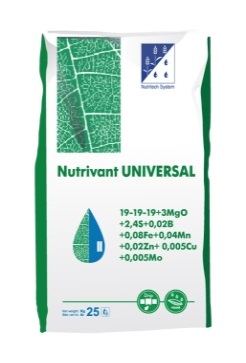 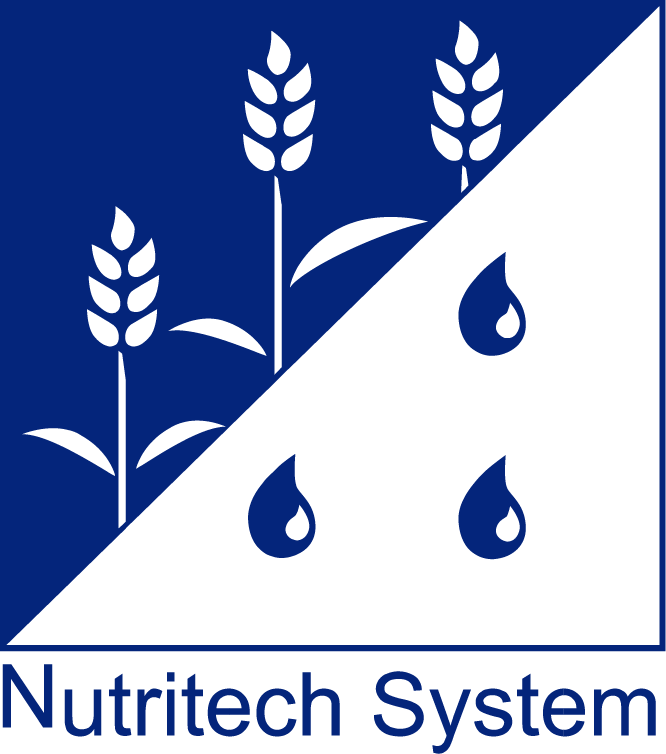 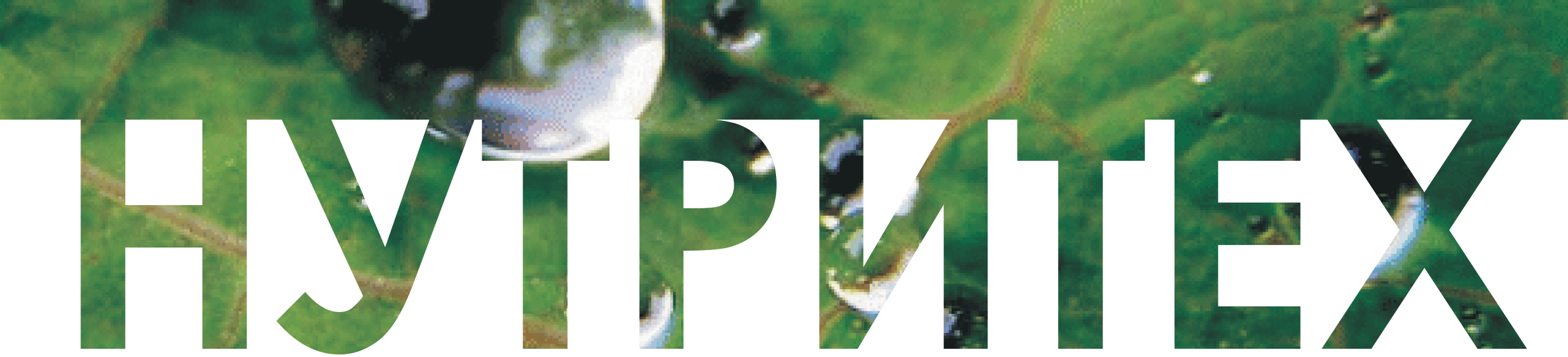 Корректирующие подкормки «Меристем» для кукурузы
Стимакс для семян
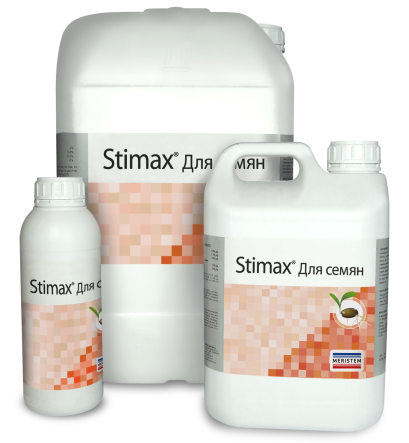 Свободные аминокислоты              6%
Общий азот (N)                                   7,5% 
Органический азот (N)               2,5% 
Мочевинный азот(N)                 5% 
Водорастворимый  
оксид фосфора (P2O5)                       5%  
Водорастворимый 
оксид калия (K2O)	            5,4%
Водорастворимый бор (В)	            0,1% Водорастворимое  
железо (Fe)	                                     0,3% 
Железо (Fe), хелат DTPA	            0,3% 
Водорастворимый цинк (Zn)          0,5% 
Цинк (Zn), хелат EDTA                       0,5%
Аминомакс 10
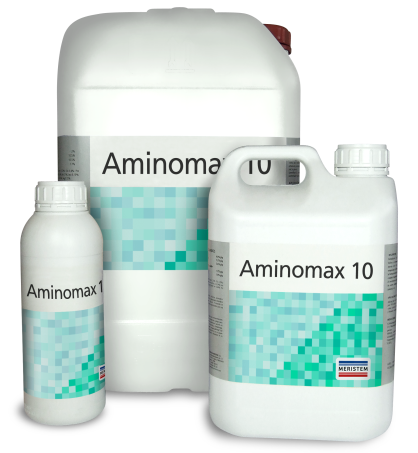 Общий азот (N)                      3,2% 
Органический азот (N)         3,2% 
Свободные 
Аминокислоты                       10%
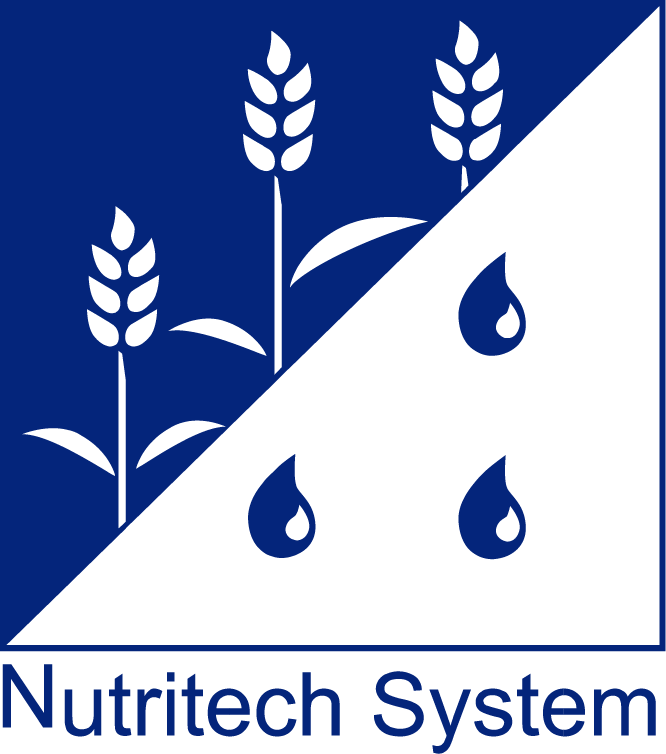 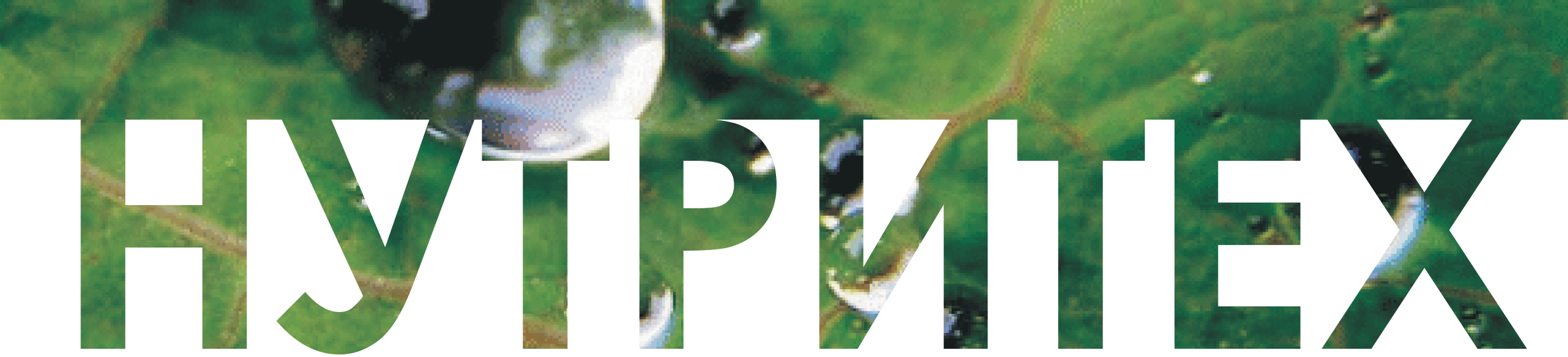 Рекомендации
Схема 1
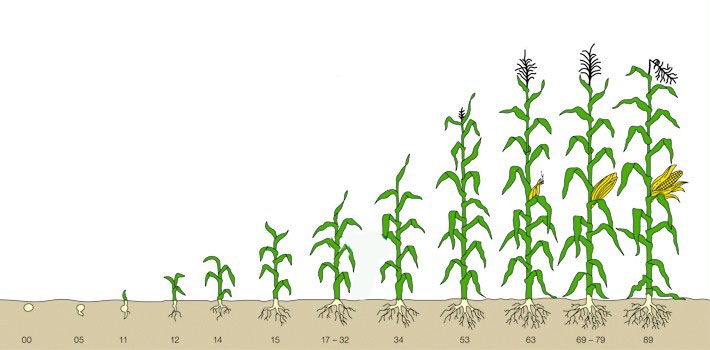 Нутривант Кукуруза
5,7-37-5,4+5S+4,8MgO+3,4Zn+ФВ 
4 кг/га
Аминомакс 10 1л/га
1
4 – 6 Листьев
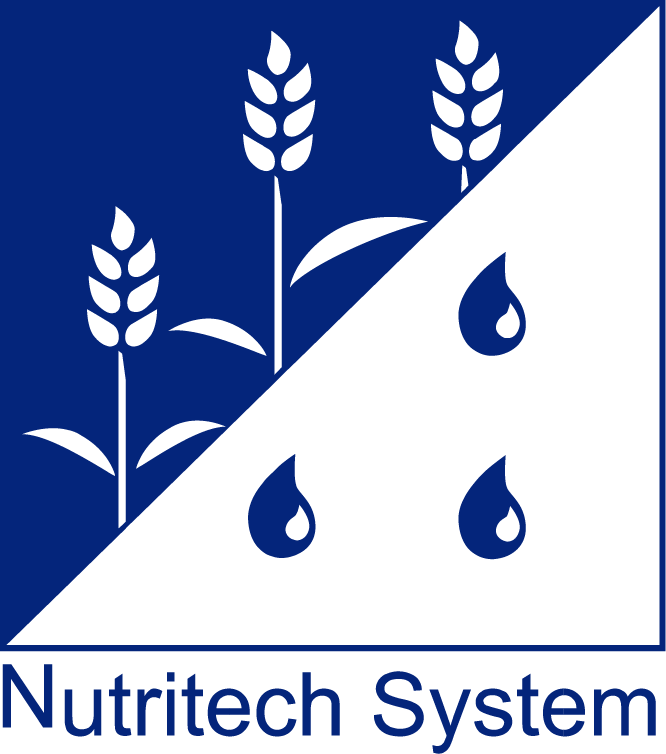 В виде 1,0-1,5% раствора при норме расхода 250- 400л/га
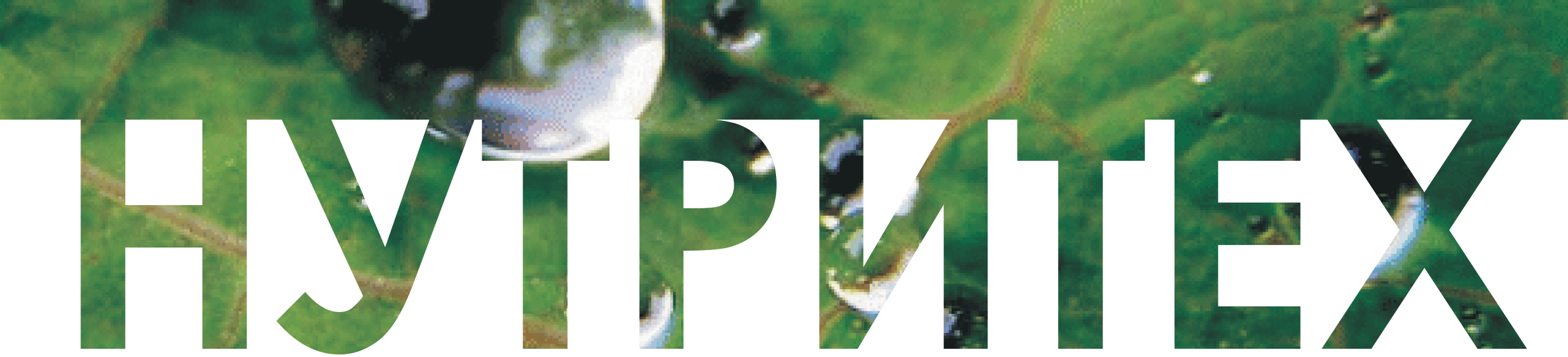 Рекомендации
Схема 2
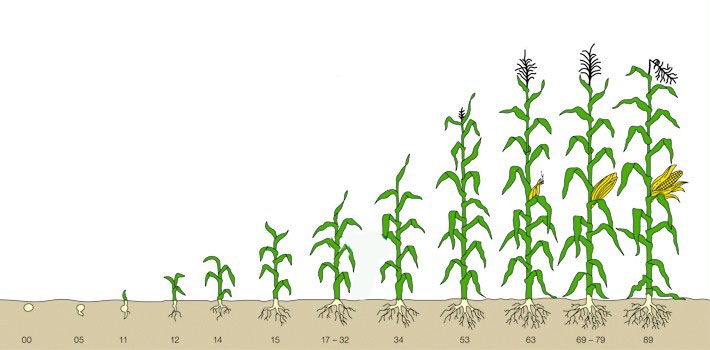 Нутривант Зерновой
6-23-35+ФВ+МЭ 
4 кг/га
Аминомакс 10 1л/га
1
4 – 6 Листьев
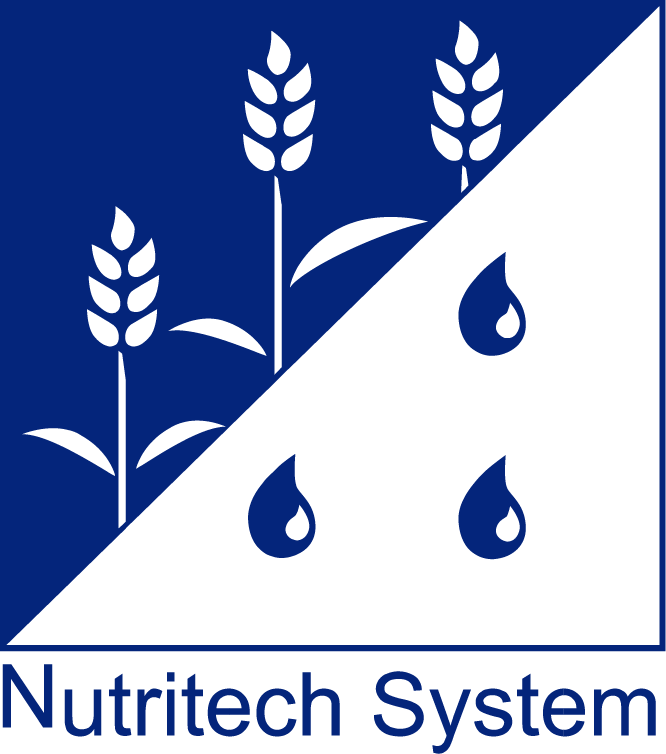 В виде 1,0-1,5% раствора при норме расхода 250- 400л/га
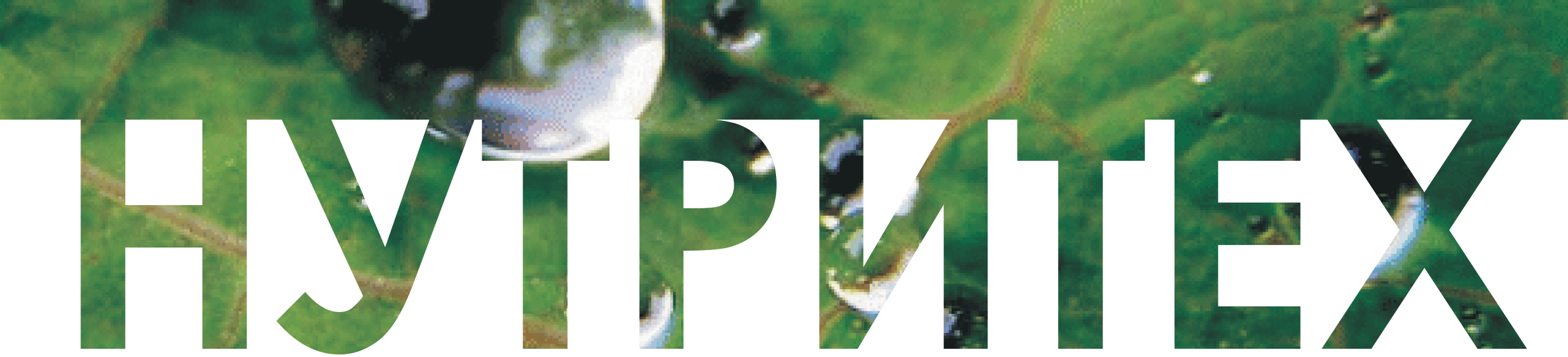 Рекомендации
Схема 3
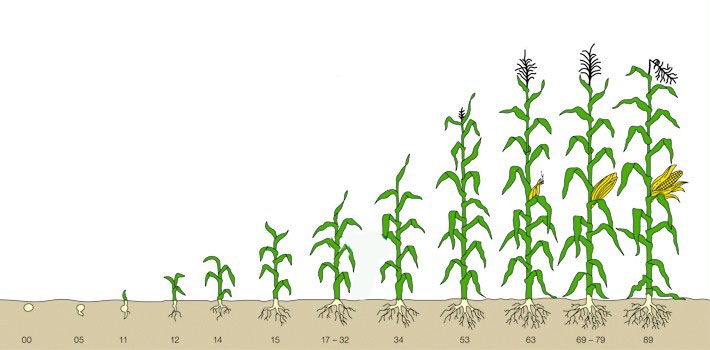 Нутривант Универсал 
19-19-19+МЭ
  бесхлорный
4 кг/га
Аминомакс 10% 1л/га
Минимум
1
4 – 6 Листьев
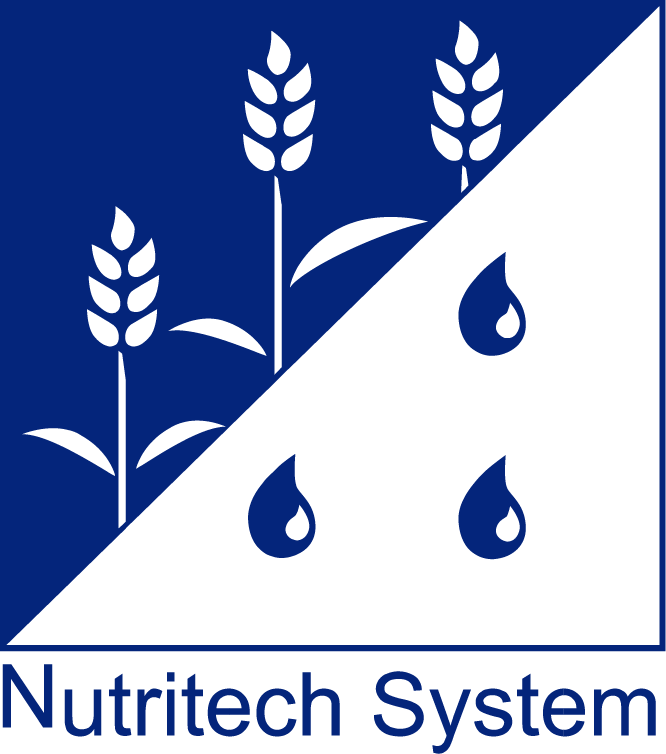 В виде 1,0-1,5% раствора при норме расхода 250- 400л/га
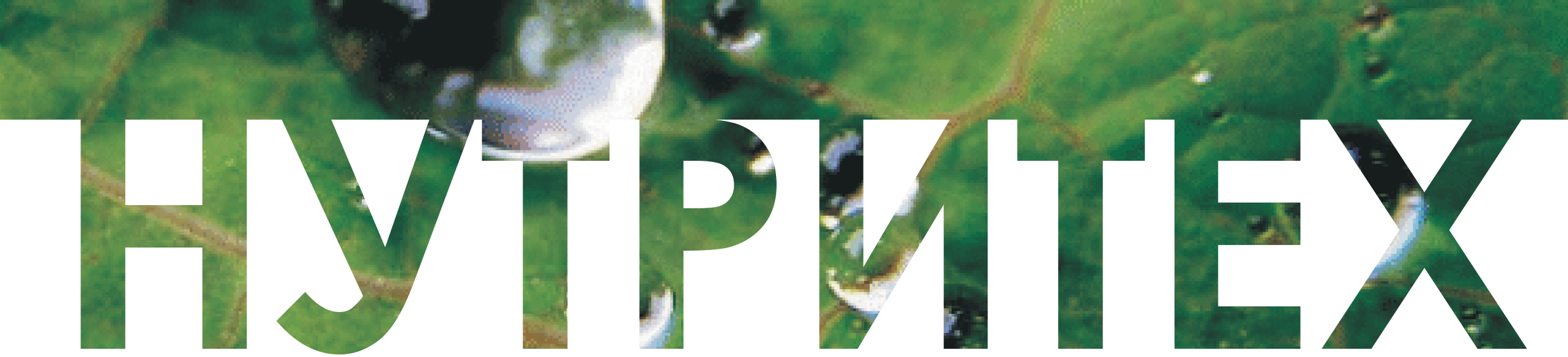 Рекомендации
Схема 5
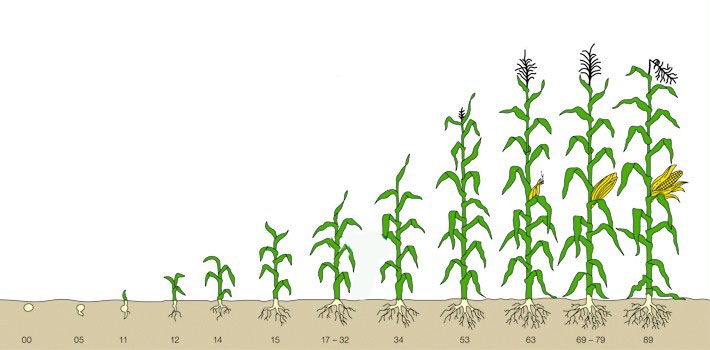 Нутривант Кукуруза
2-3 кг/га
Аминомакс 10% 0,3-0,5л/га
Нутривант Кукуруза 
2-3 кг/га
Аминомакс 10% 0,3-0,5л/га
2
1
4 – 6 Листьев
6 – 8 Листьев
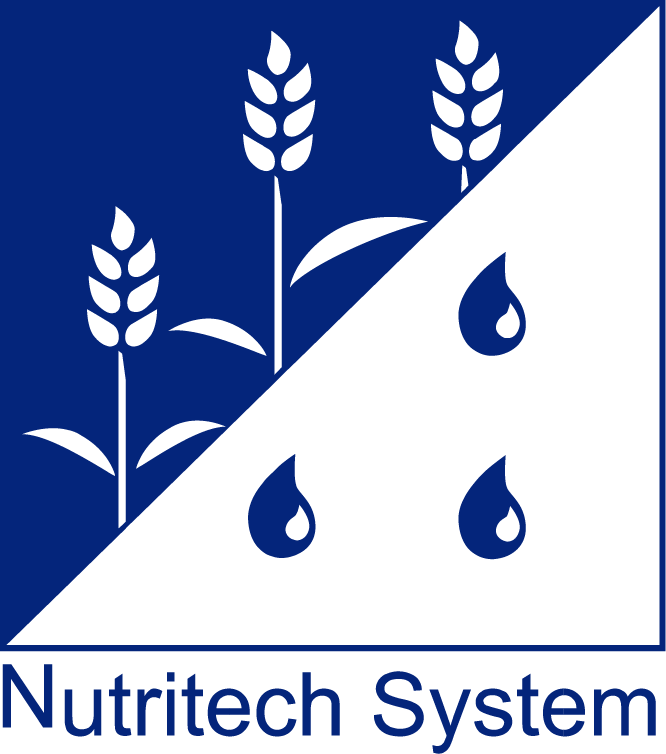 В виде 1,0-1,5% раствора при норме расхода 200-250 л/га
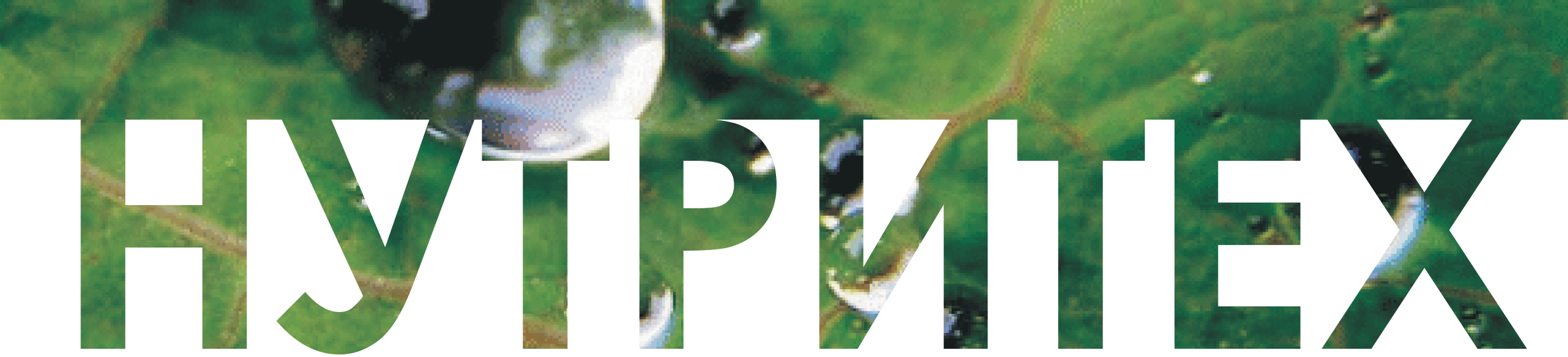 Рекомендации
Нутривант Зерновой
6-23-35+ФВ+МЭ 
2-3 кг/га
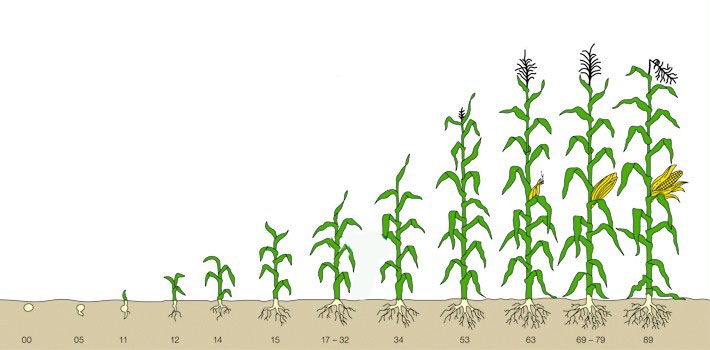 Схема 6
Нутривант Зерновой
6-23-35+ФВ+МЭ 
2-3 кг/га
Аминомакс 10% 03- 0,5л/га
Аминомакс 10% 03- 0,5л/га
2
1
4 – 6 Листьев
6 – 8 Листьев
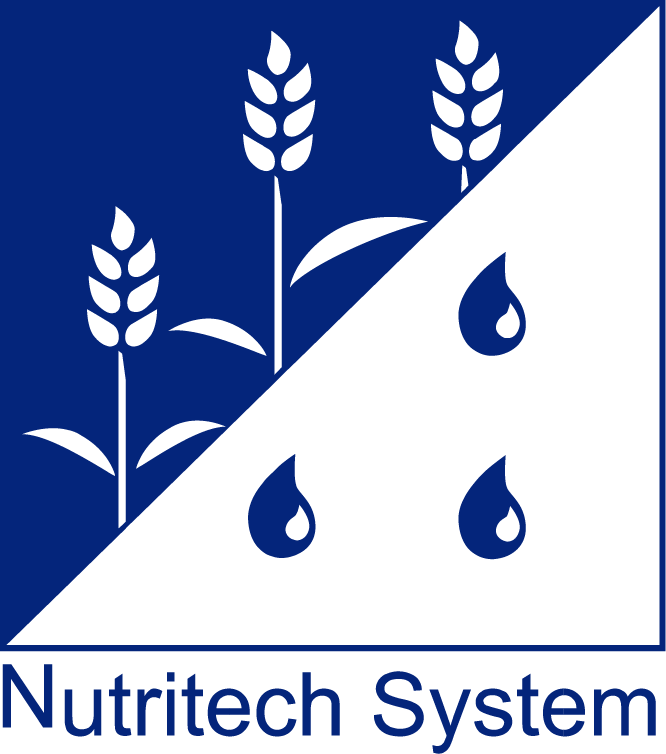 В виде 1,0-1,5% раствора при норме расхода 200-250 л/га
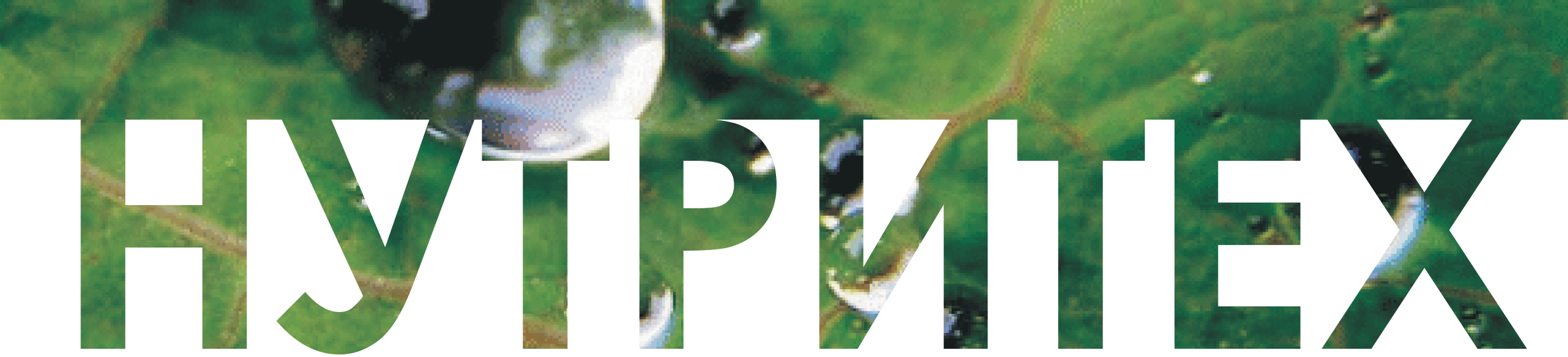 Рекомендации
Нутривант Зерновой
6-23-35+ФВ+МЭ 
2-3 кг/га
Схема 7
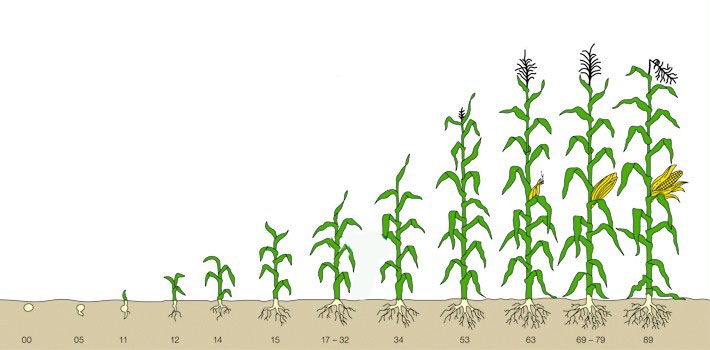 Нутривант Универсал
19-19-19+МЭ 
2-3 кг/га
Аминомакс 10% 0,5л/га
Аминомакс 10 0,3- 0,5л/га
2
1
3 – 5 Листьев
5 – 8 Листьев
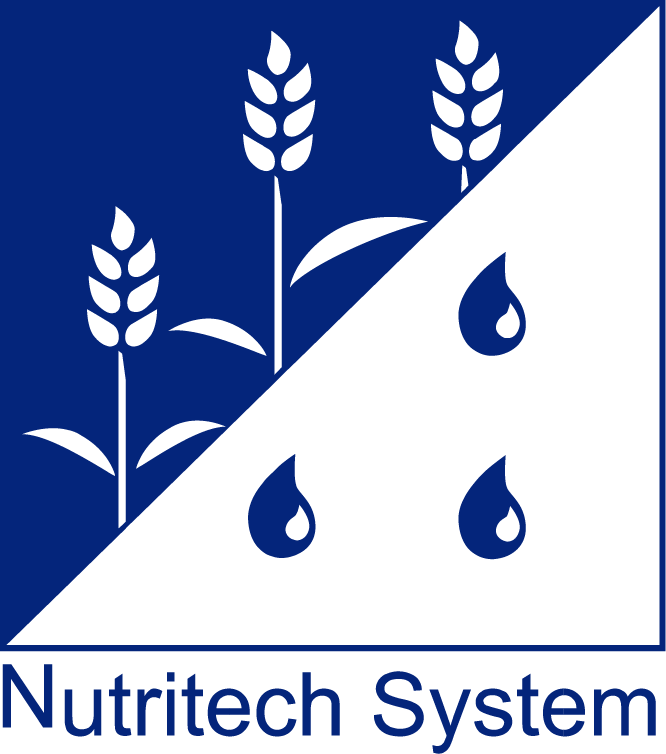 В виде 1,0-1,5% раствора при норме расхода 200-250 л/га
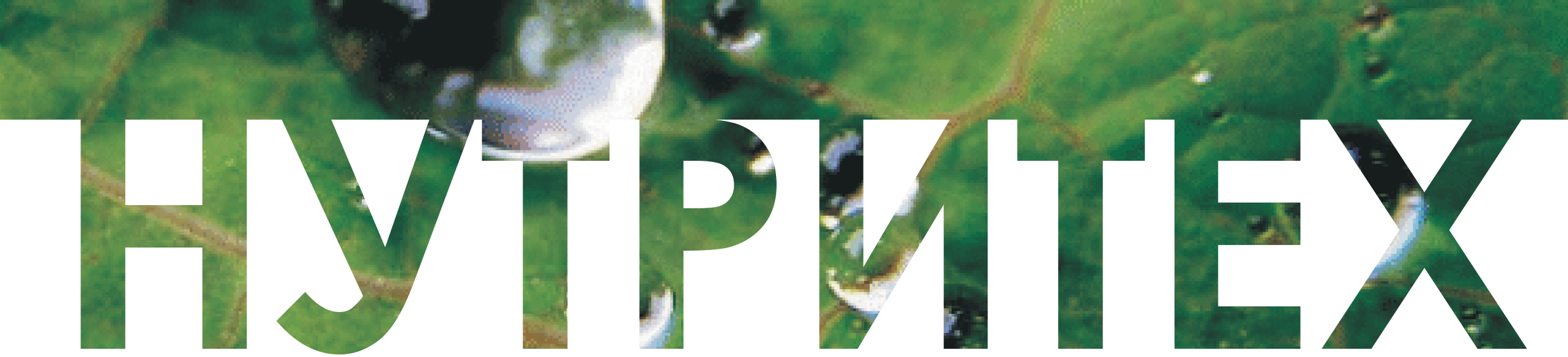 Результаты
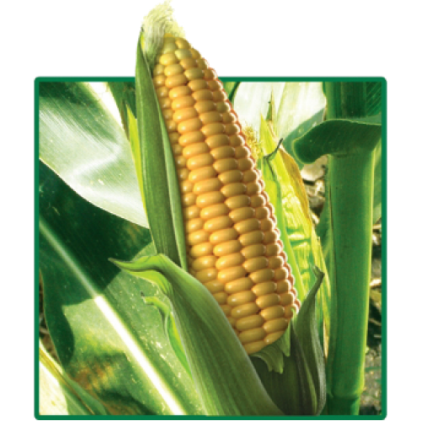 Кукуруза

Повышение урожайности 7-10 ц/га
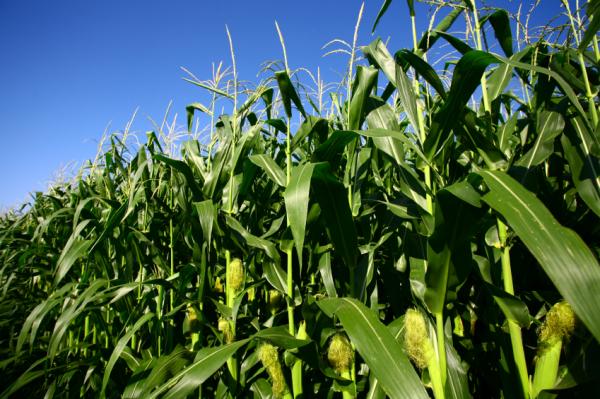 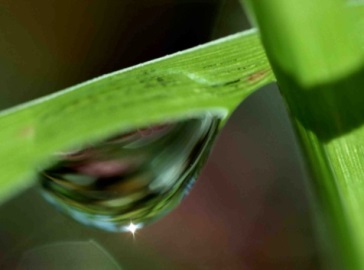 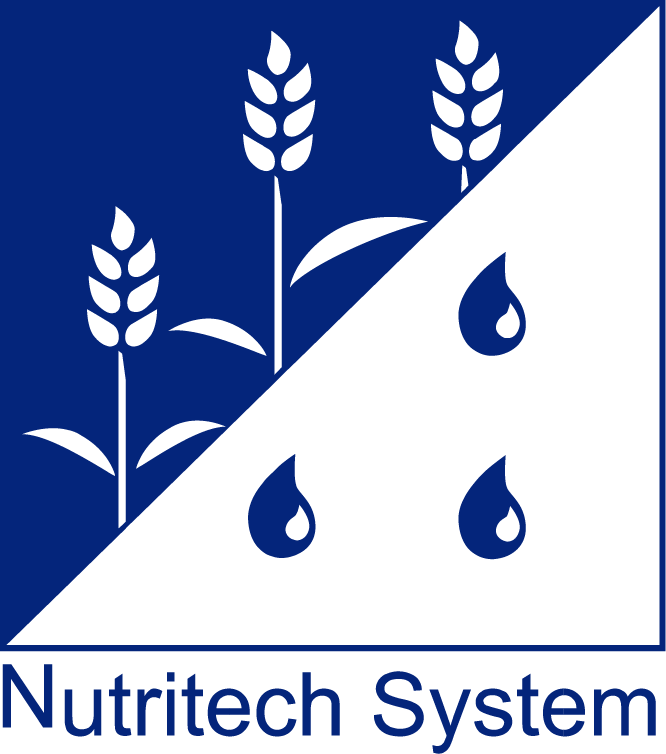